Móda a její přesah do dnešní doby
Aišmannová, Augustin, Matz
Pravěk
zprvu žádná móda, odívání jen kvůli praktičnosti
Kožešiny kvůli udržování tepla a na lov
Později první přírodní ozdoby a módní doplňky = lastury, zvířecí kosti, srst, peří 
Magická moc/nezranitelnost (přetrvávání u dnešních křováků a domorodých kmenů –> ženy - náramky, korálky z pštrosích skořápek, rostlinná vlákna, perly, mušle, muži – rohy, ruby)
Amulety 
Malování na tělo – rozpoznávání kmene, první sociální diferenciace
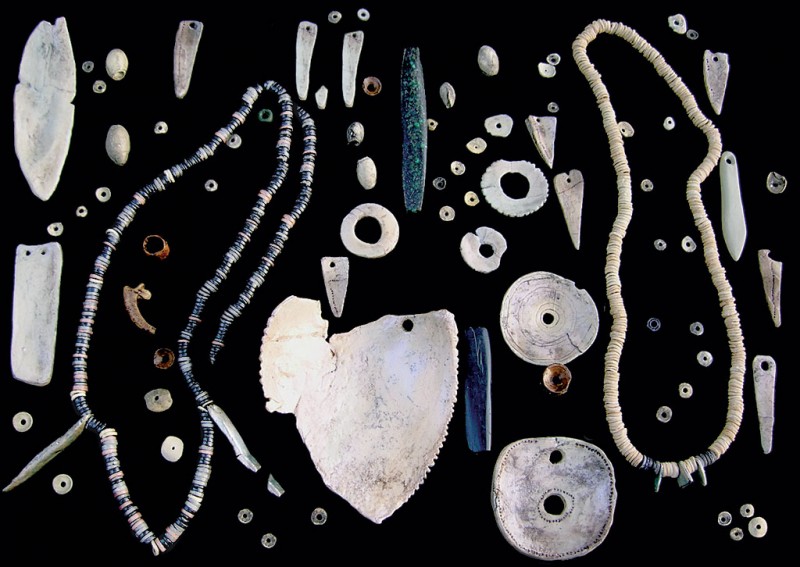 Doba kamenná – člověk lovec -> člověk zemědělec 
Revoluce – technika tkaní, předení – první tkaniny
práce s kovy – měď 
Doba bronzová – náramky na ruce, nohy, nákrčníky, náušnice, korálky z jantaru, sopečného skla
technická i estetická vyzrálost
po smrti ukládány předměty do hrobů – dle sociálního postavení
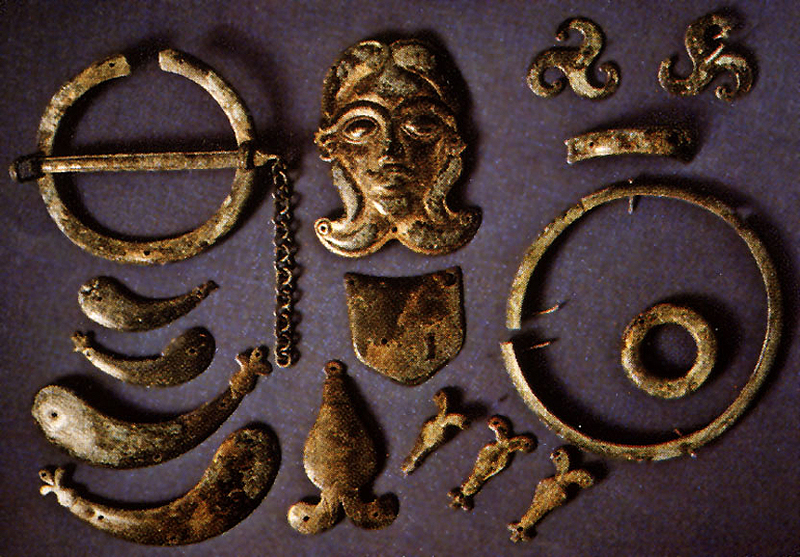 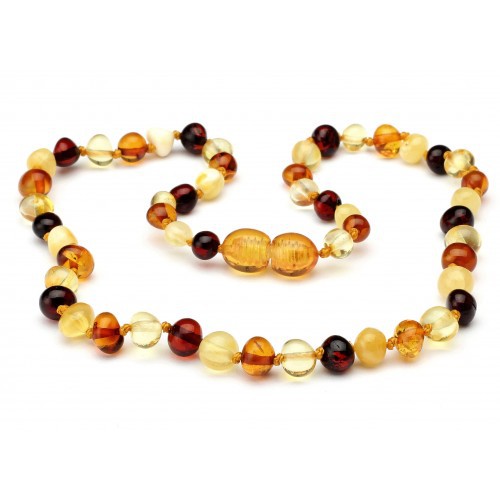 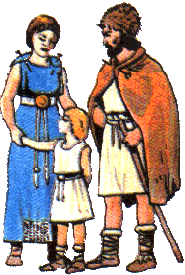 Egypt
Důležitost Nilu – pěstování obilnin, lnu, rákosu a dalších plodin pro výrobu oděvu
Vývoj tkalcovství 
Textilní materiál – egyptský len, konopí, ovčí vlna, později bavlna
jemné někdy až průsvitné materiály, lehký a vzdušný oděv
Není přílišný rozdíl mezi muži a ženy
Muži - Bederní rouška –> velmi jednoduchý, omotaný kus látky kolem boků, od pasu dolů do půlky stehen




Ženy – kalasiris – jemné plátno
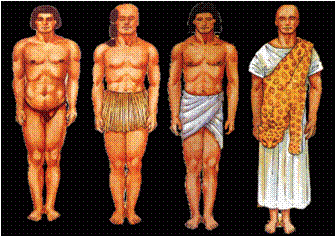 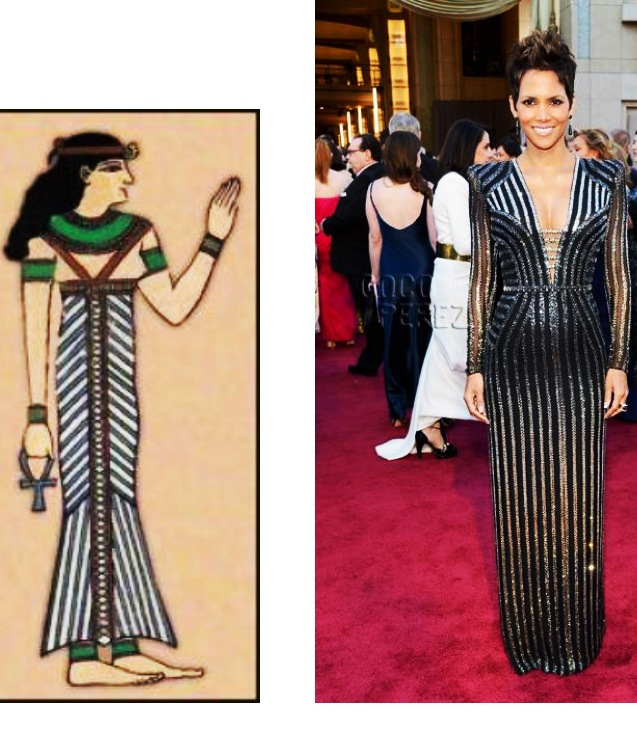 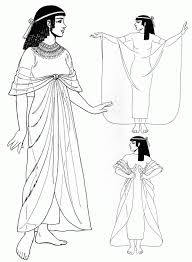 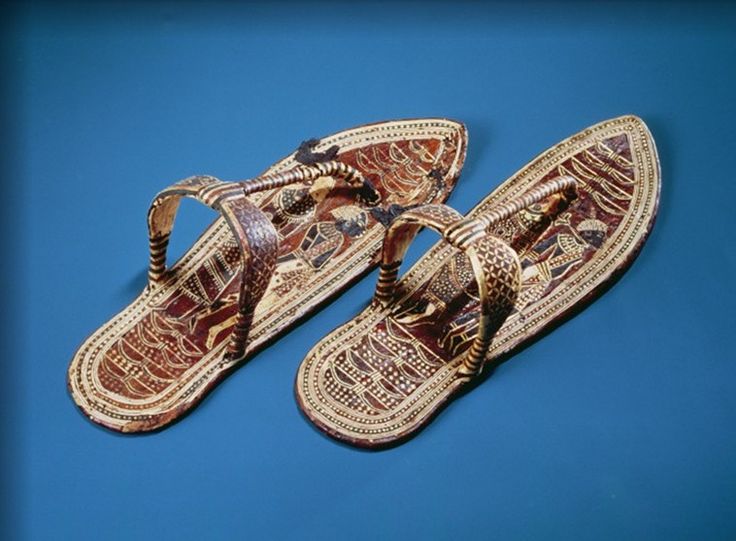 Oděv faraona – symbolizující moc a bohatství, prodloužená bederní rouška, geometrické ornamenty , šperky, královská koruna, božské symboly 
Vezír – nejvyšší úředník, paruka
Písaři – taktéž významní, inteligence, čistý oděv
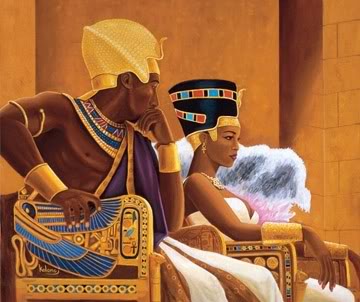 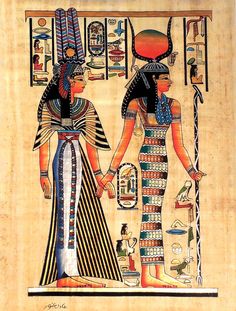 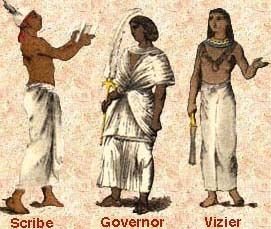 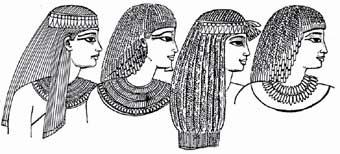 Antické Řecko
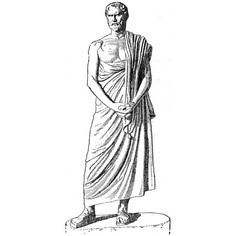 Oděvy dle linie těla, bez střihu i šití
Elegantní a praktické, lidské tělo
Muži – chitón – lněná látka, 
	sepnutá na ramenou, krátký i delší
    himation – staří a vážení občané, 
    dlouhý plášť, širší tkanina
	chlamys – krátký plášť sepnutý 
    přes rameno, vojenský plášť
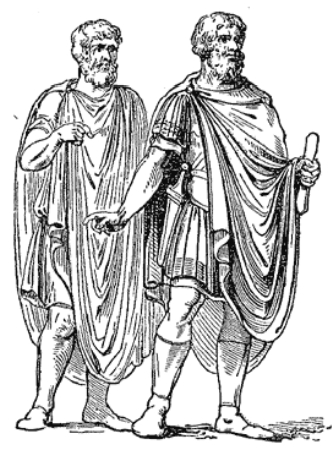 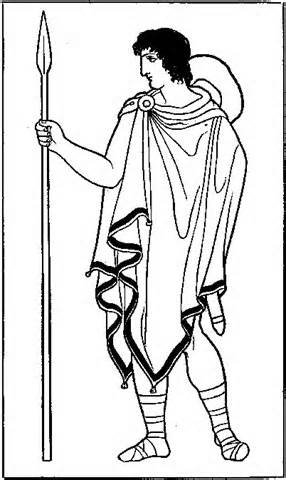 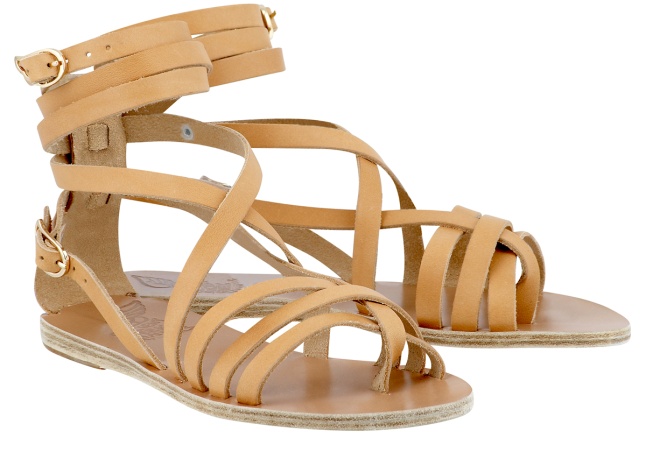 Ženy – chiton – dělší než 
    u mužů, až ke kotníkům  
    peplos – dlouhý splývavý
    oděv tvořící ozdobné 
	záhyby
	himation – velmi oblíbený, 
   aranžovaný 
   různými způsoby
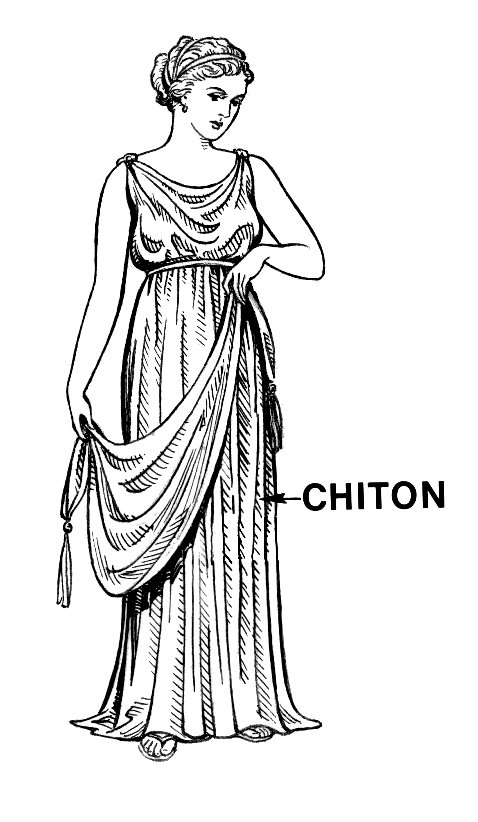 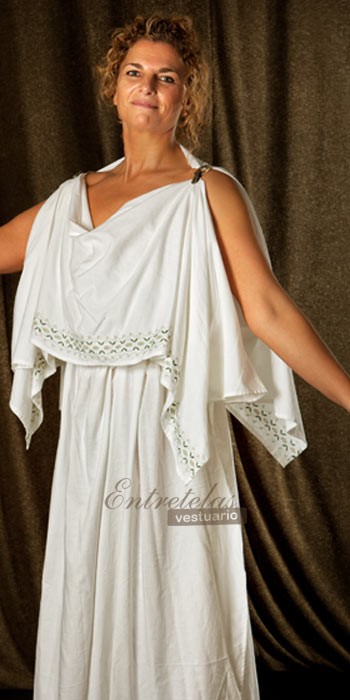 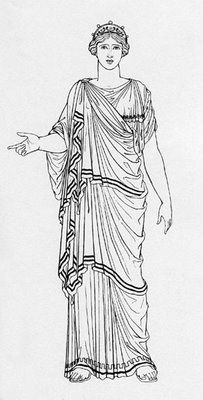 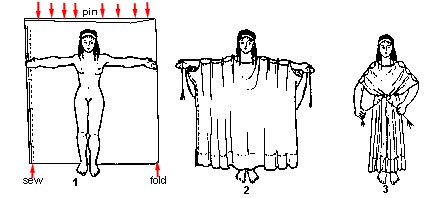 řecké vytápěné lázně, vonné oleje, depilace – za pomoci plamene či břitvy
Muži – staří muži plnovous, vojáci často oholeni zkadeřené pěstěné vlasy, často se stuhou či kovovou obroučkou, jako znak vítězství vavřínový věnec
Ženy - dlouhé zvlněné vlasy s odkrytým čelem svázané do uzlu, hřebeny ze slonoviny, želvoviny či bronzu, líčidla na zbarvení obličeje
Účesy, střihy a hygiena
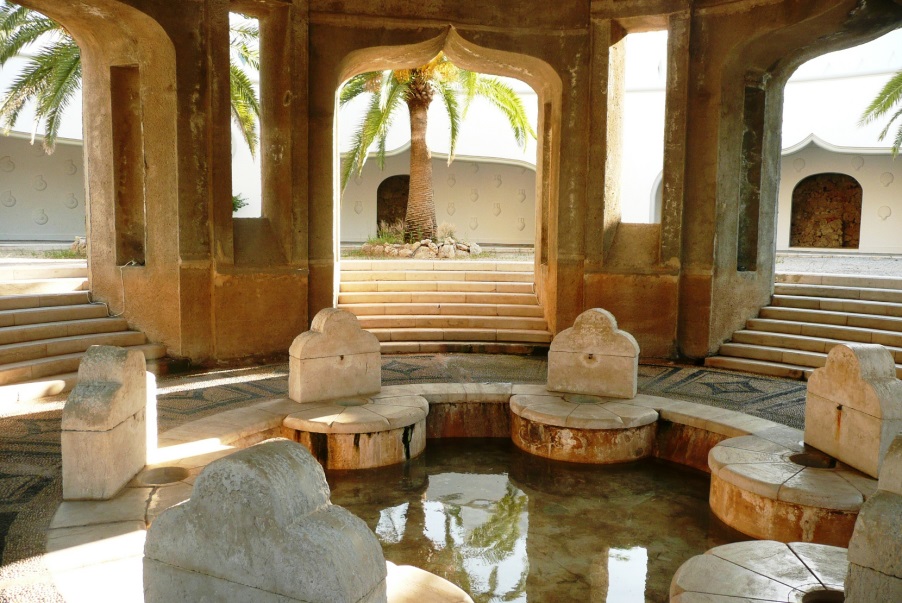 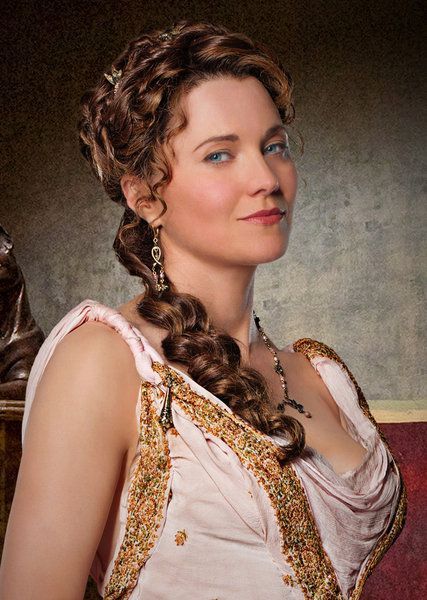 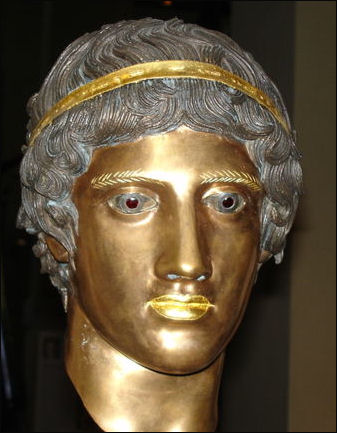 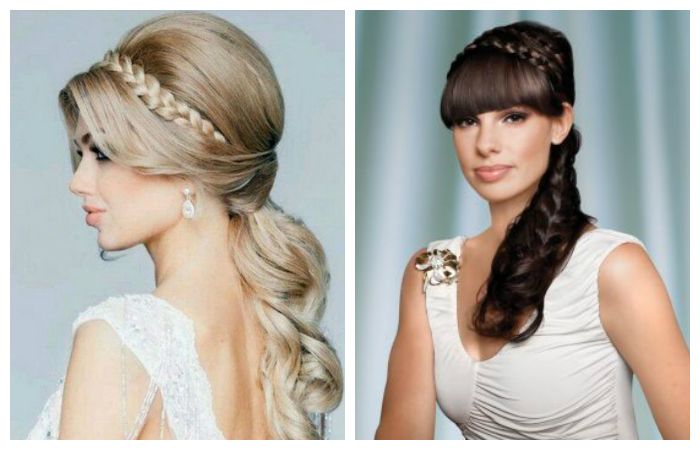 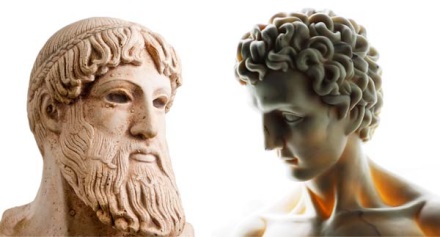 Řím
Navázání na Řeky s menšími úpravami
římská tunika – základní oděv pro všechny vrstvy obyvatelstva, ženská verze delší než mužská
Odlišena dle spol. postavení:
                            tunika senátora – s červeným pruhem
	                imperátora - vyšita zlatem
Tóga – svrchní oděv přes tuniku, znak svobodného římského občana, důležitost barev – bílá slavnostní, tmavá – smutek, s nachovým lemem – uředníci, purpurově rudá – senátoři
Lacerna – krátký plášť pro mladé muže
Obuv – sandály nejrůznějších variací, vysoké kožené boty pro římské občany
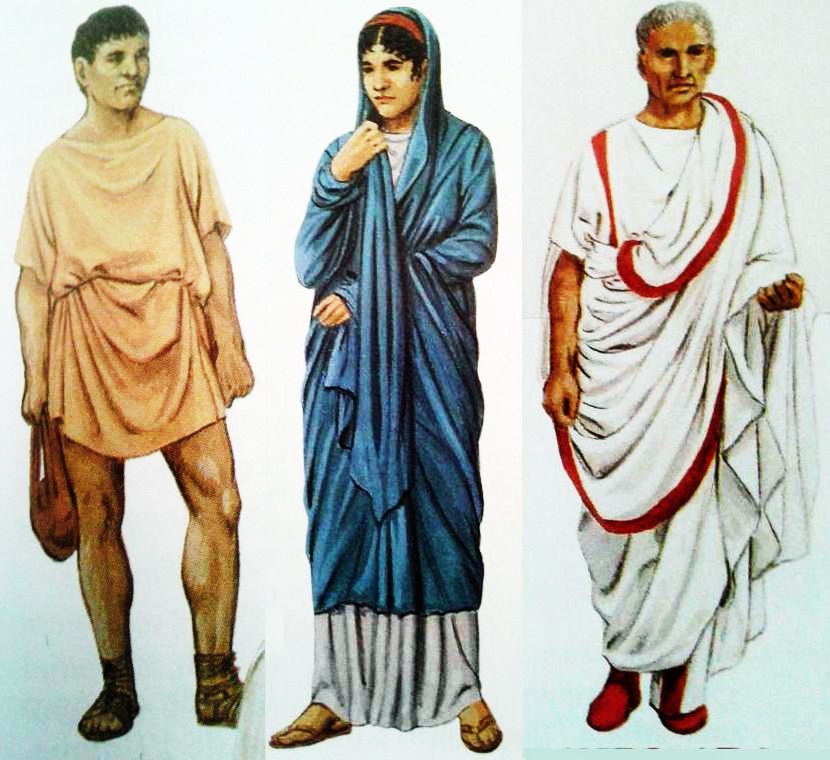 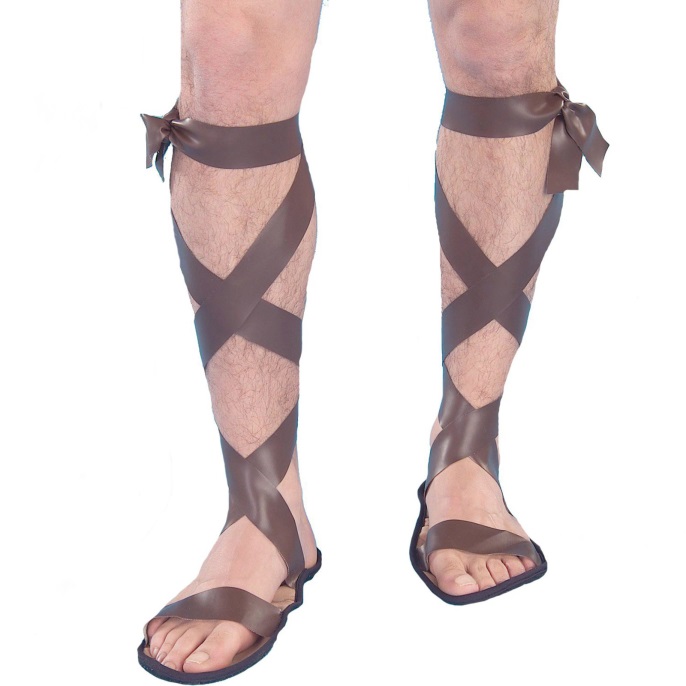 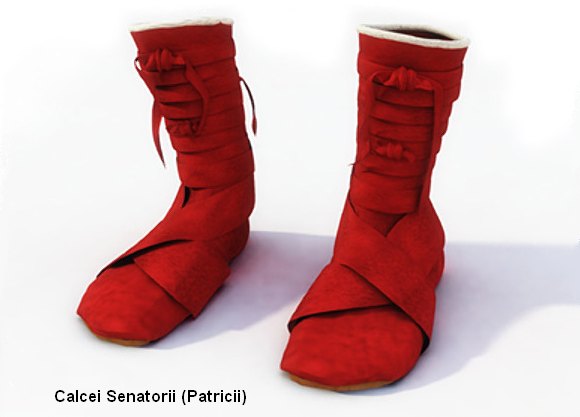 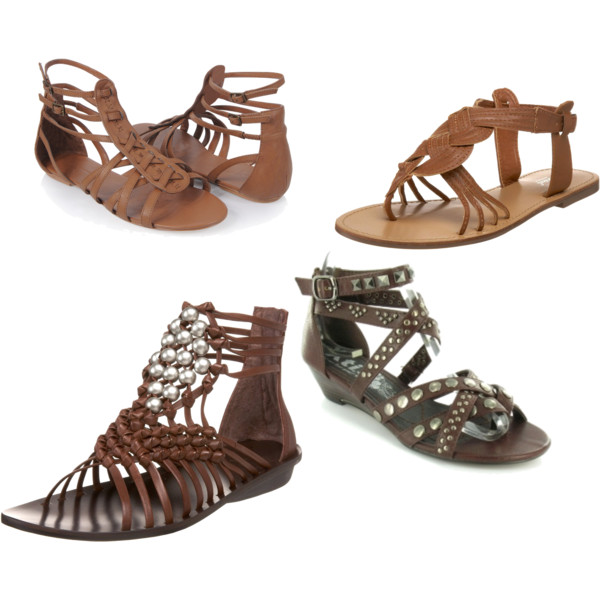 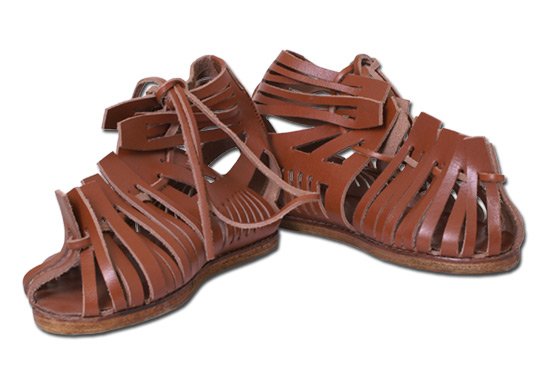 Ženy: Stola – pro římské občanky, nošeno na veřejnosti
	   Palla – nejsvrchnější oděv
 	   Mamillare – pruh látky přes ňadra
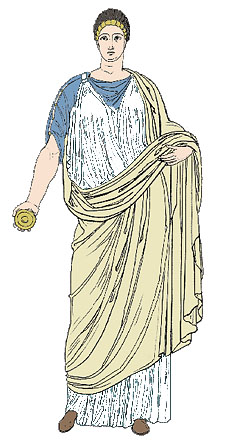 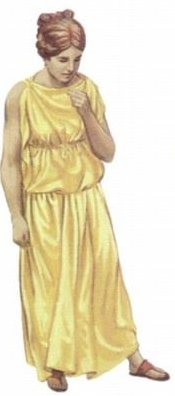 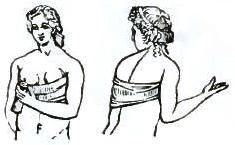 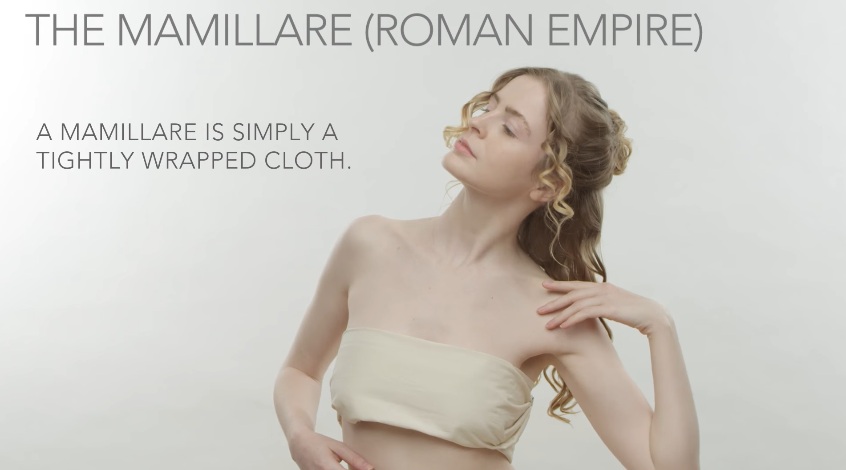 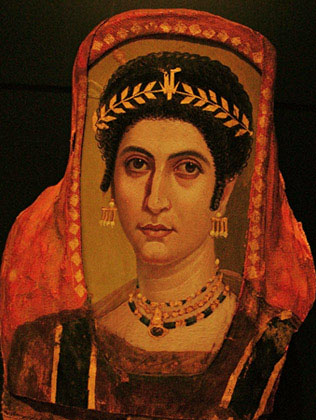 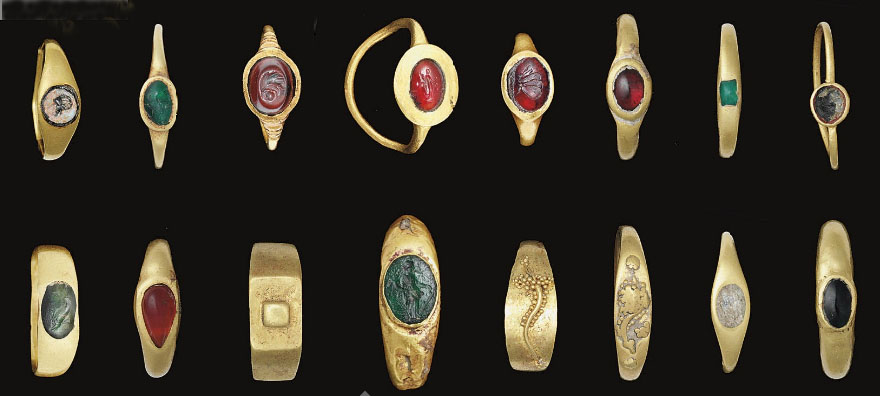 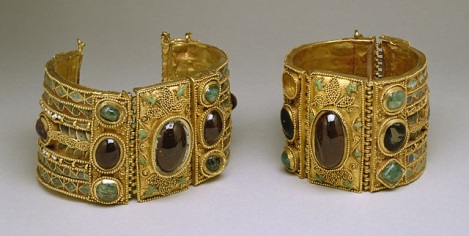 Účesy, střihy a hygiena
veřejné lázně – nejen hygiena ale i společenská funkce, masérny, olejové nátěry, mýdla na vlasy, vonné masti
bohatá kosmetická výbava, hřebeny, síťky na vlasy, horká želízka na tvarování vlasů, pestrá škála líčících prostředků, parfémy

Jednoduchý účes mužů sledující tvar hlavy, oblíbené hladké oholení
Účesy žen velmi propracované a složité, umělé zesvětlování vlasů, bohaté ženy někdy 
    dokonce i paruky
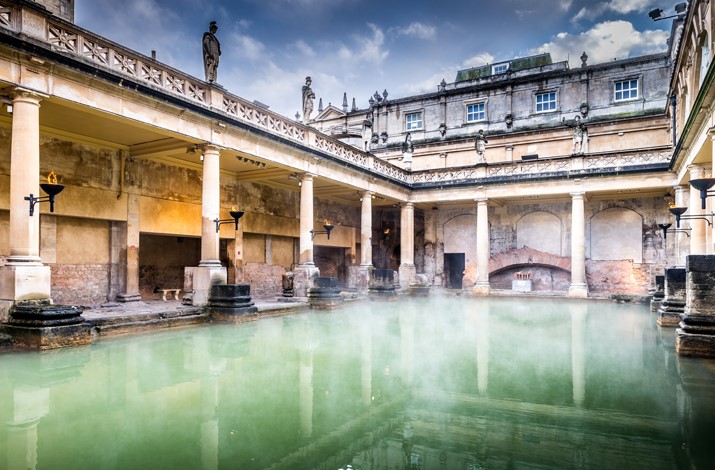 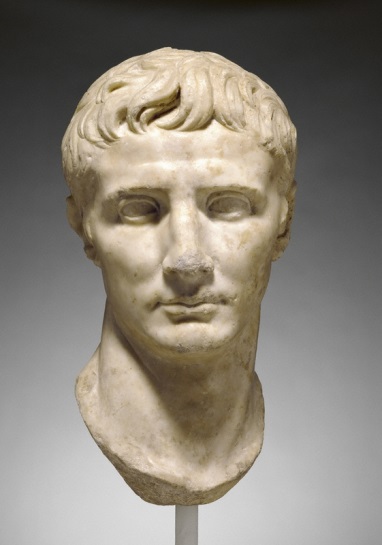 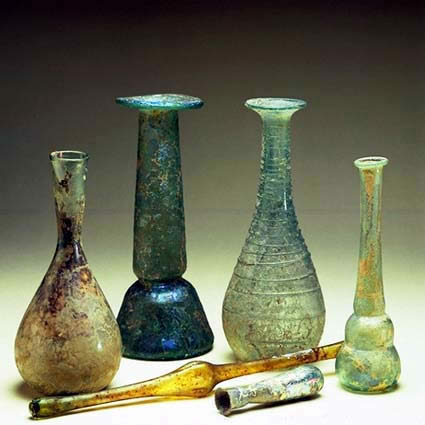 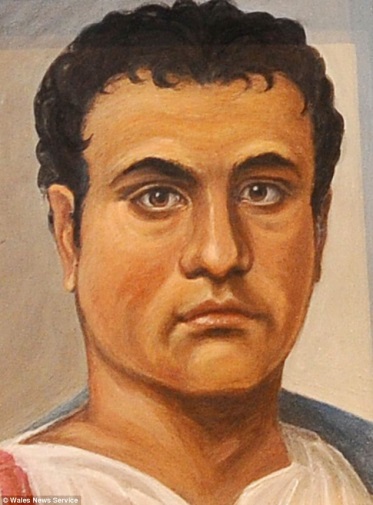 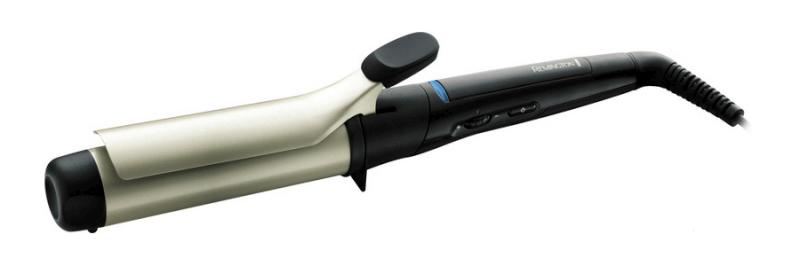 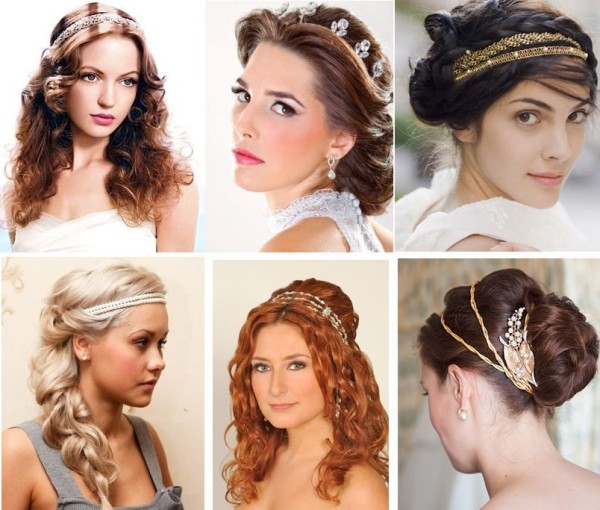 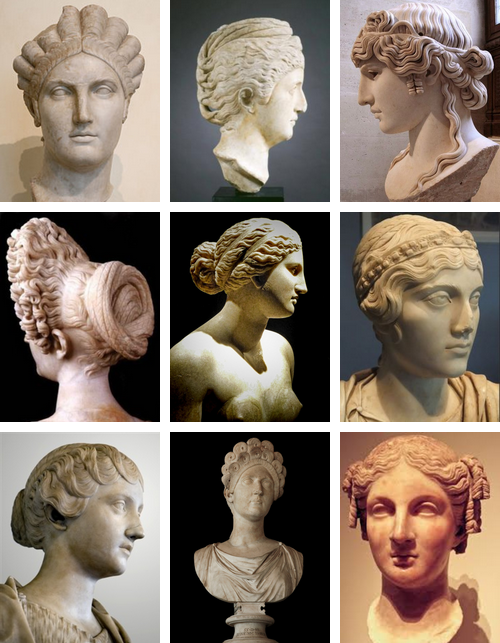 Byzanc
více zahalení, velké množství vrstev oděvu
velký rozdíl v odívání mezi církevními a světskými osobami
základem dalmatika – podobnost s tunikou, dlouhé přiléhavé rukávy, délka dle spol. postavení
alba – dlouhá dalmatika jako církevní oděv dodnes
ztráta nařasenosti a elegance oděvů
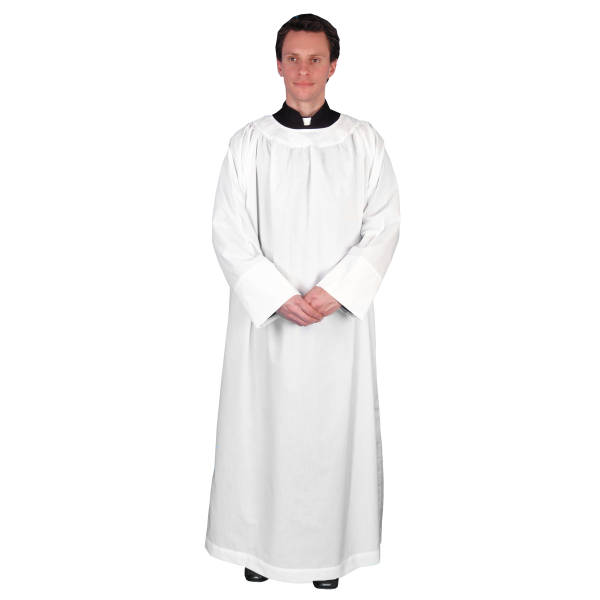 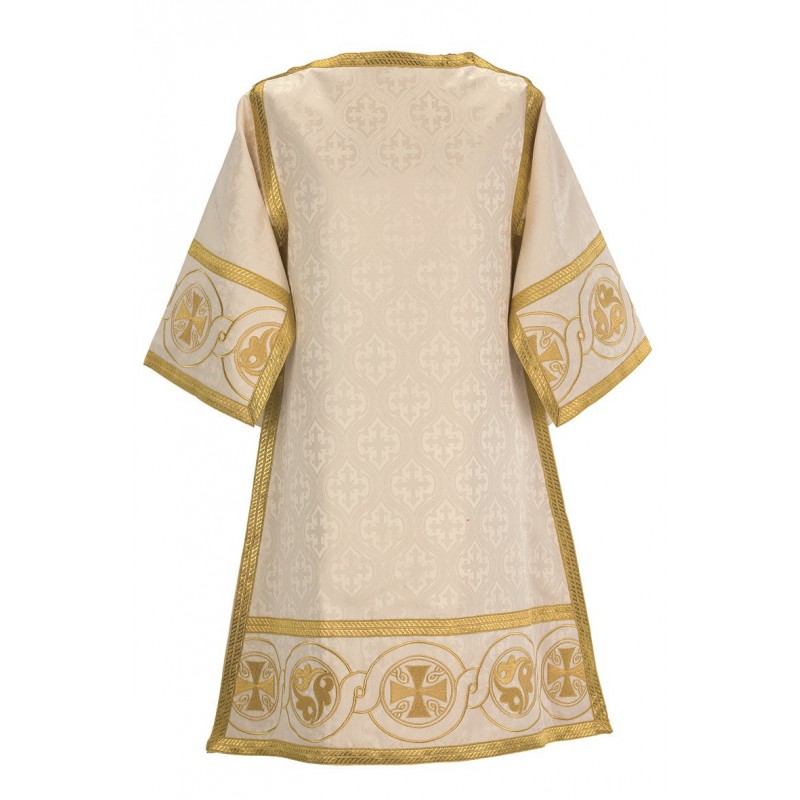 nošeny dlouhé pláště až ke kotníkům
vysoce postavení velmi pestrobarevné oděvy
tablion – kosodélníkový tvar látky lemující pravý okraj pláště
pláště prostých lidí méně nápadné ale praktičtější
výroba hedvábných látek – pouze pro bohaté
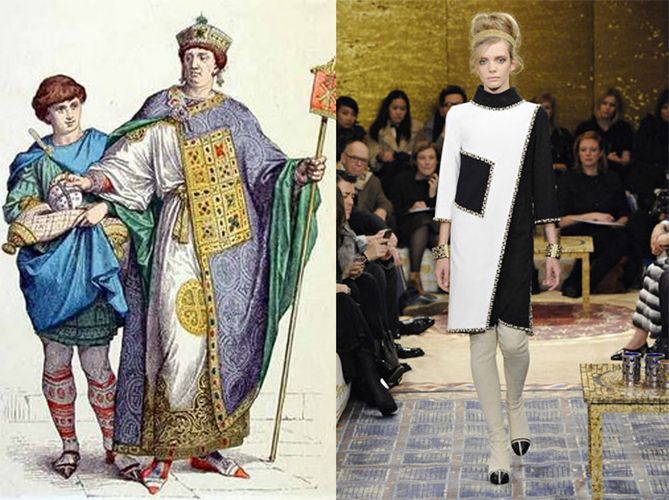 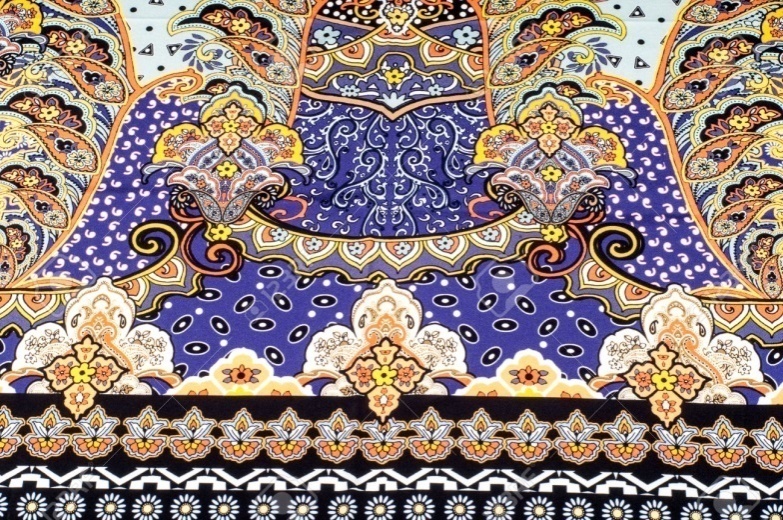 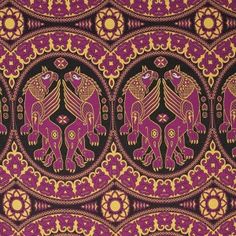 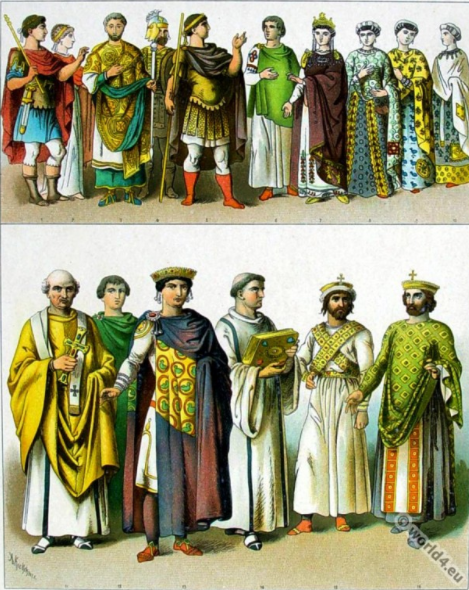 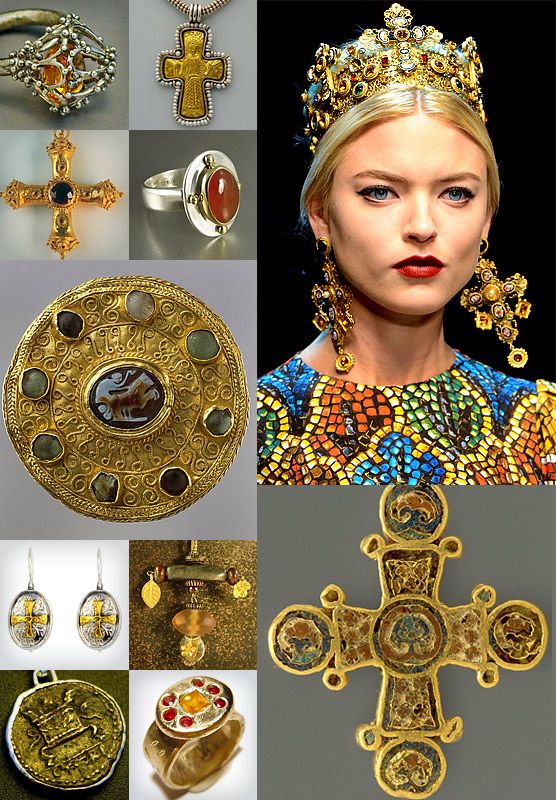 Románské období
vliv několika útvarů – tradice jednotlivých evropských národů ale také antiky a byzance
muži:    nohavice (předchůdci kalhot) – považovány za barbarské, nejprve kožené návleky na každou nohu jednotlivě, poté látkové a jeden celistvý kus, velmi praktické 
	     přepásaná tunika s dlouhými rukáv y – délka, materiál a výzdoba znakem společenského postavení – nejvýznamnější světští i církevní hodnostáři nejdelší, zahalujíc celou postavu
	     druhá vrstva tuniky – z jiného materiálu , velmi vzácné (brokáty vyšívané drahými kovy, barevné tkaniny), obohacené pláštěm různě dlouhým
Výzdoby tuniky na okrajích, ozdobné lemy s drahými kameny, kovy a perlami
pelerína – poutnický plášť bez rukávů
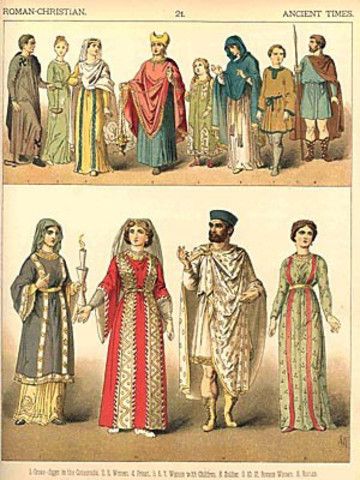 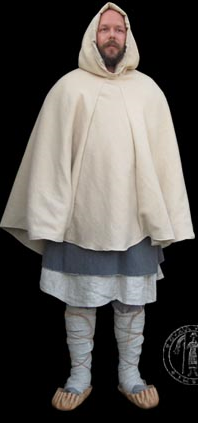 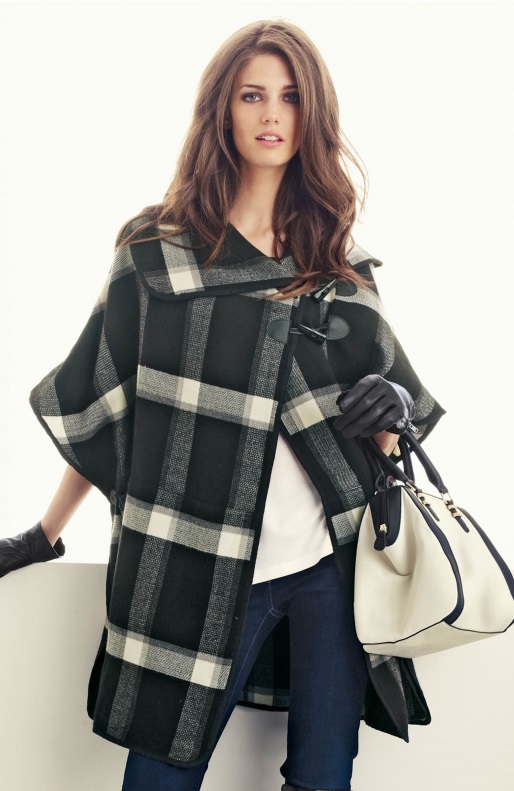 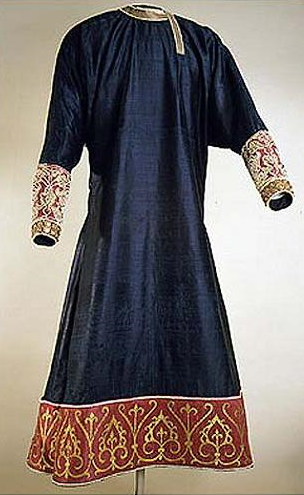 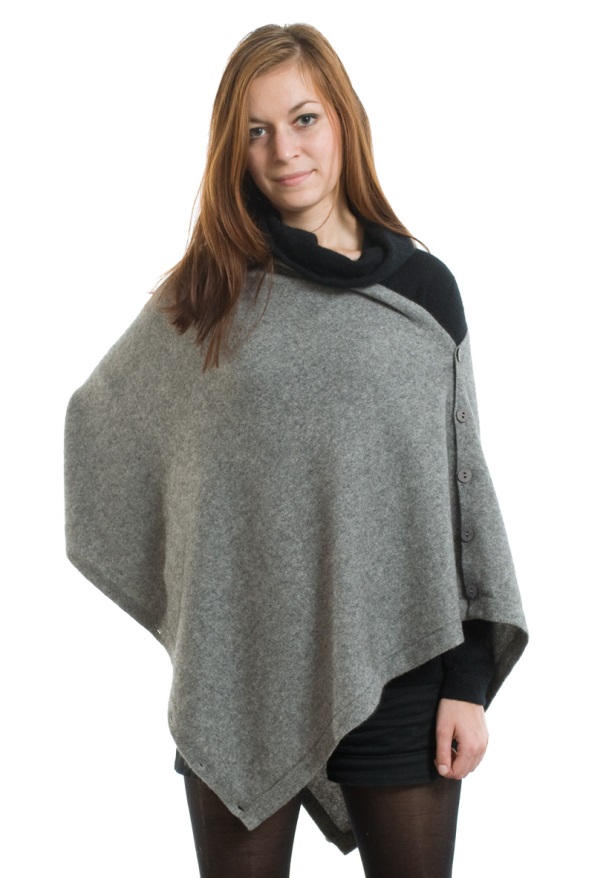 ženy – vrstvený oděv, po vzoru Byzance, čím více vrstev, tím výše postavená
		spodní tunika sahající až na zem
		svrchní tunika – kratší než spodní, zvonovitý tvar, ozdobná funkce
		plášť zahalující celou postavu, lze zakrýt i 			vlasy
svobodné dívky vlasy odhalené, rozčesané nebo spletené do copů
vdané ženy musely mít hlavu pokrytou, užívány plátěné roušky a různě vzácné závoje 
šperky velmi v oblibě jak u žen, tak i u mužů
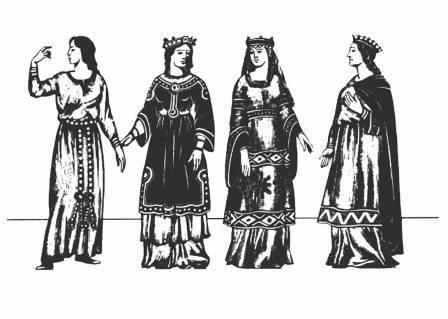 Gotické období
odívání ještě důležitější společenský znak než dříve = specifická pravidla – oděvní zákony
konkrétní vyčlenění dle společenských vrstev – oděvy jen a pouze pro šlechtu a vysoko postavené
zdůraznění vertikální linie – střihy do výšky a do špičatých tvarů
rytířská doba 
heraldika
dvorská móda
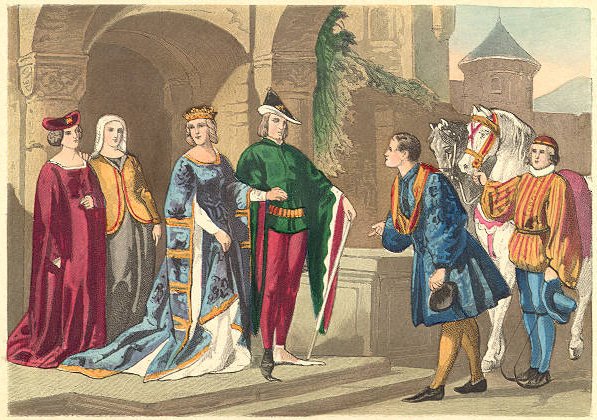 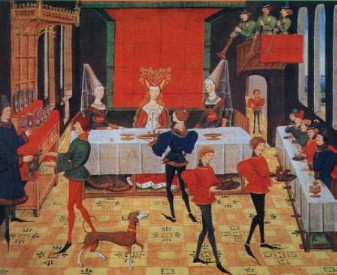 oděv tvarovaný na tělo, složitý střih , povolání krejčího
Muži: ideál muže – kultivovaný mladík pečlivě upraveného vzhledu
nohavice podobné punčochám, suknice „sousquenie“ – šněrovány či sepnuty pomocí knoflíků
přebývá plášť, hermelín – královská rodina
obuv - špičaté nízké i vysoké boty z jemné kůže
 Ženy: přiléhavý oděv s živůtky, dlouhé úzké rukávy s  ozdobnými cípy, sukně až na zem 
ohromně oblíbené ozdoby a šperky – spony, kožený pás, diadém, níže postavené dívky čelenky
móda burgundského dvora – pozdní gotika, hennin, závoje luxusní materiály – ceněné hedvábné látky,
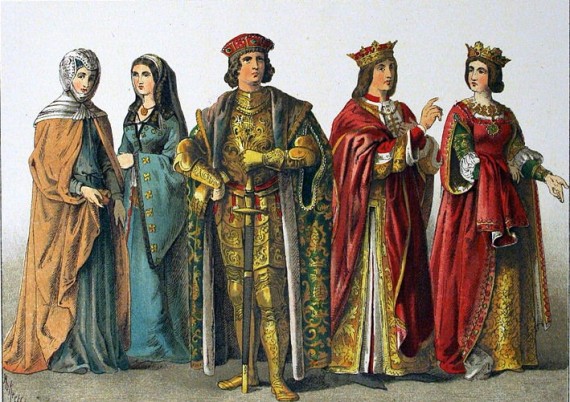 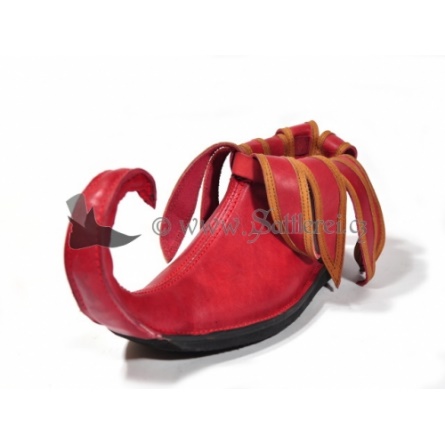 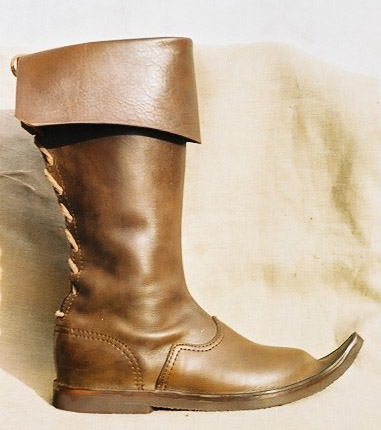 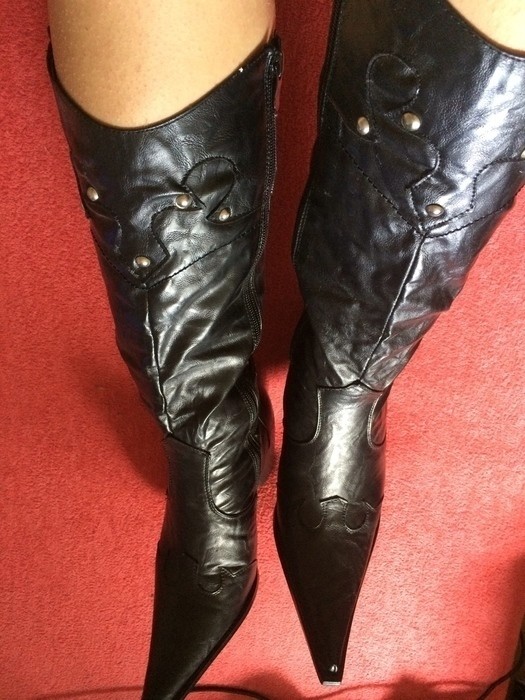 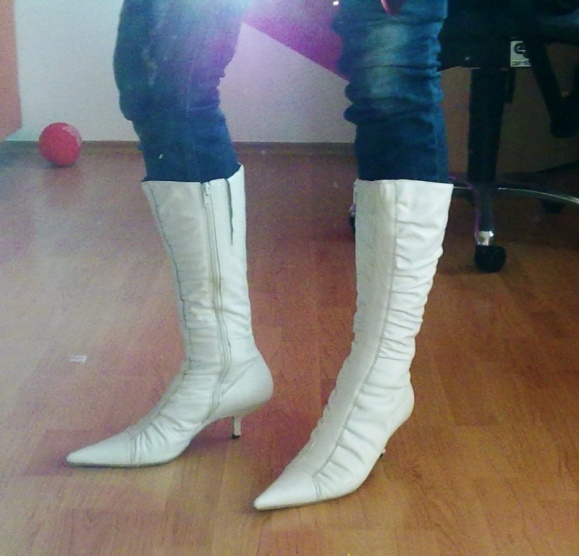 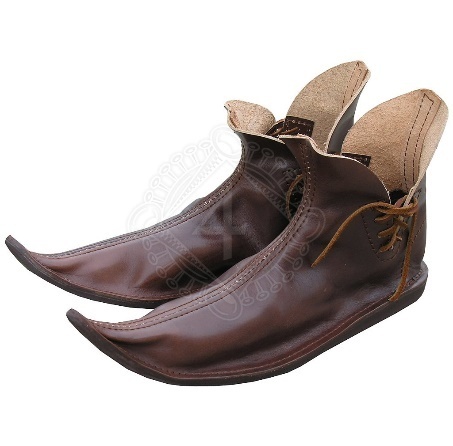 Renesance Muži
Italie
Francie – nejbíže Italské
krátký vypasovaný kabátec,
přiléhavé nohavice
Giornea 
košile
Pláště
Baret
Španělsko
Vycpávky
,,Husí břicho‘‘
Krátké vycpané kalhoty (s krytím)
Punčochy
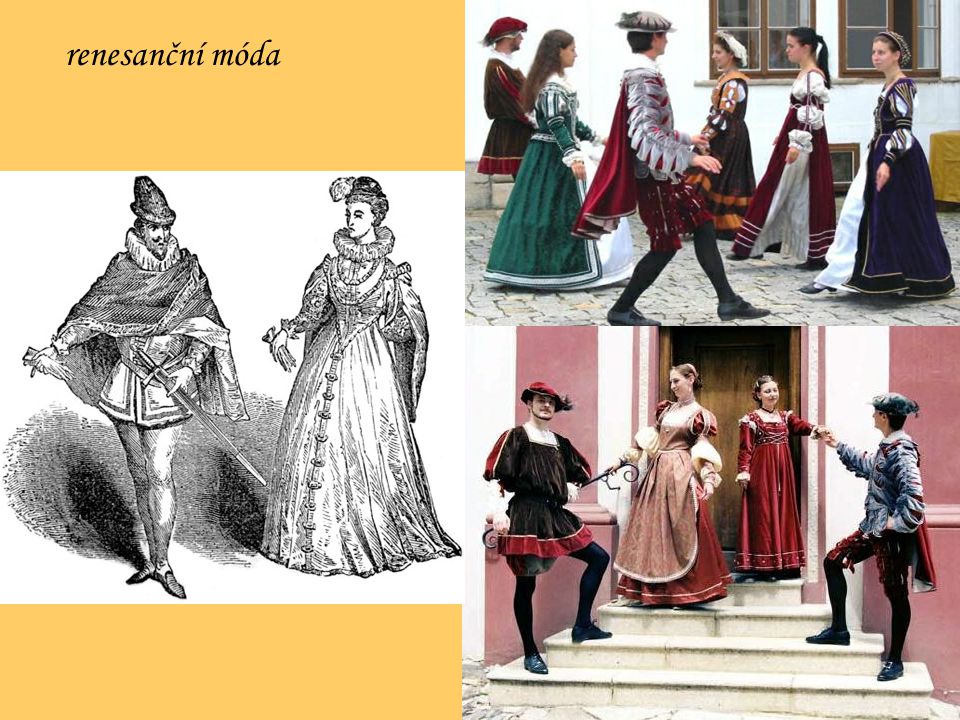 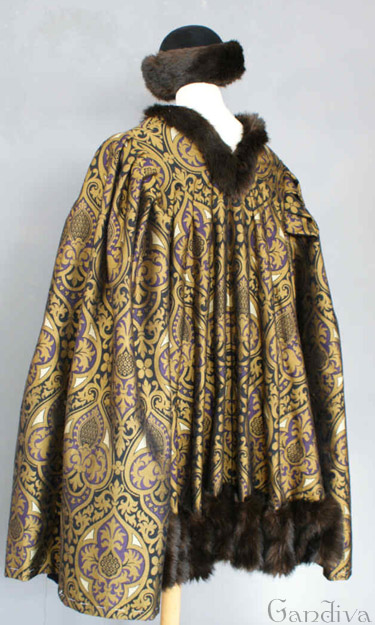 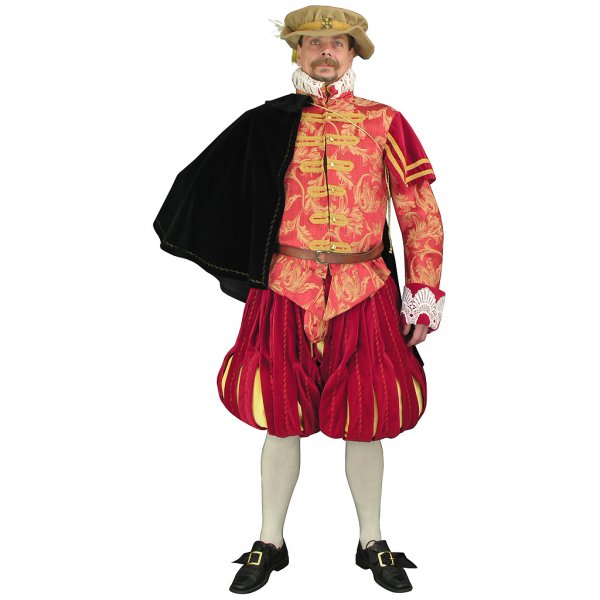 Renesance Ženy
Itálie
Francie
Oddělení živůtku od sukně
Materiály: atlas, brokát
Gamurra
Rukávy, rozparky, nástřihy
Ferroniere – páska vedená přes čelo
,,bleší kožešina‘‘
Španělsko
Korzet
Verdugado - tuhá kuželovitá sukně
Okruží - skládaný límec
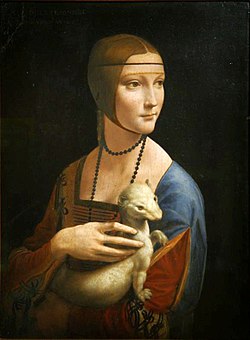 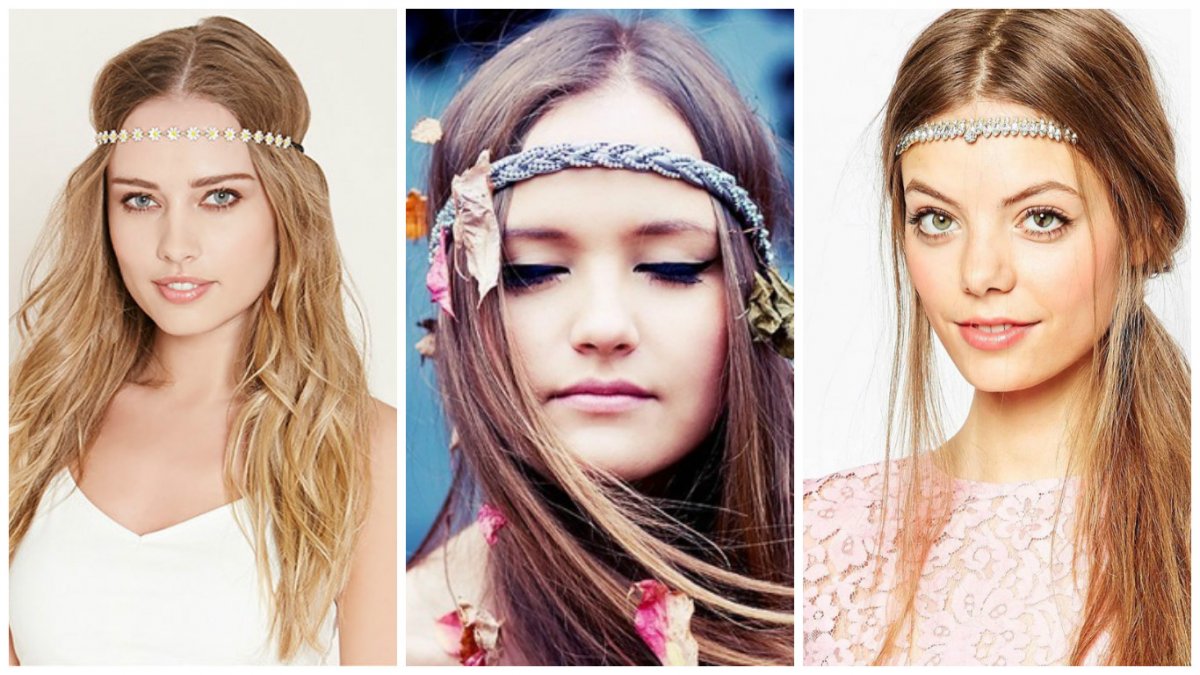 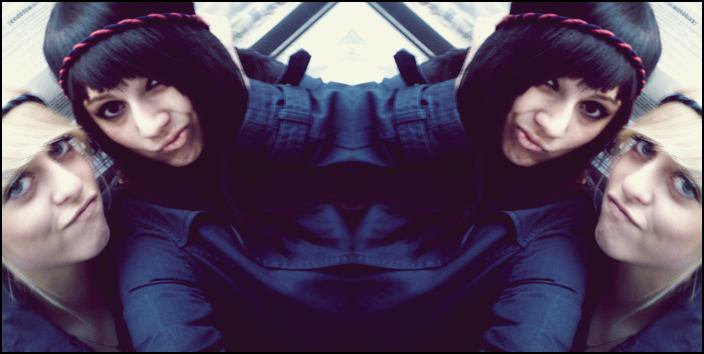 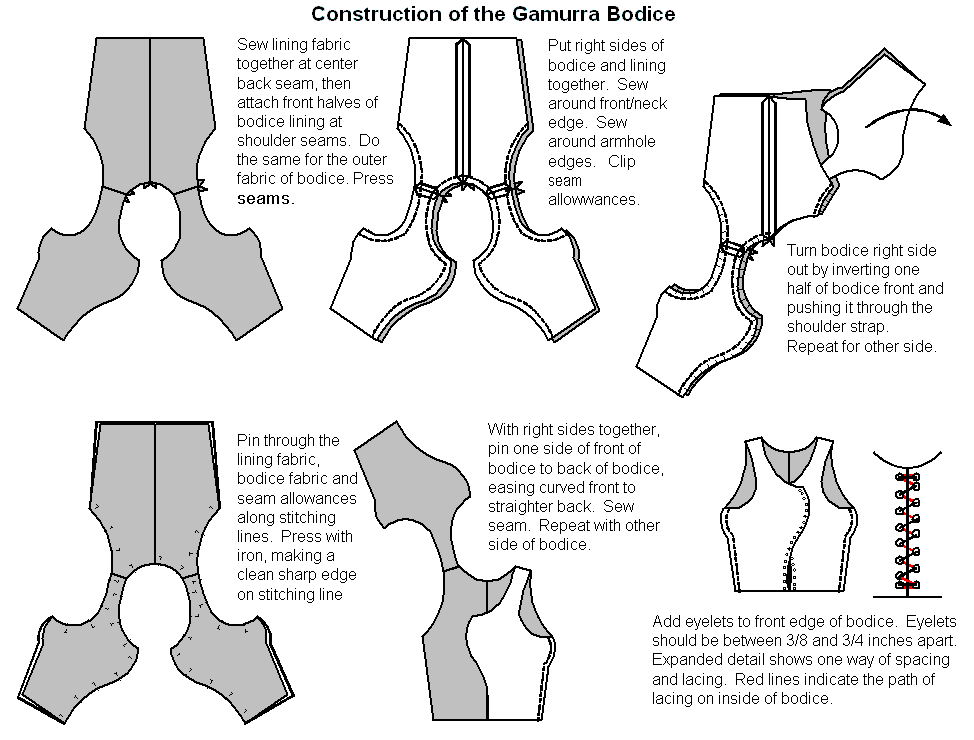 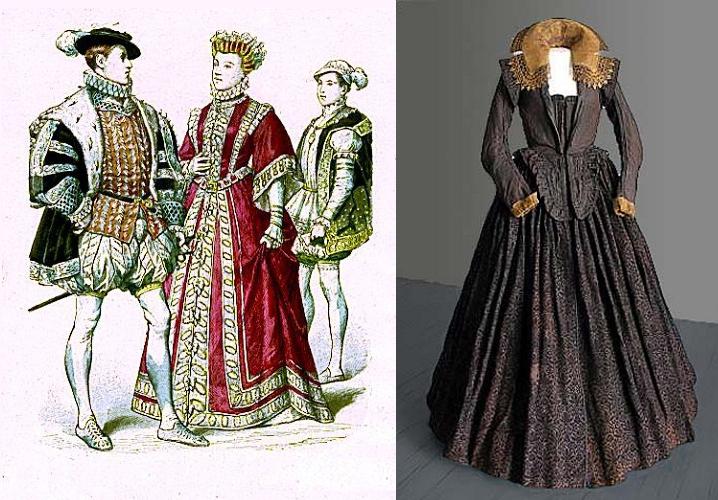 Rané Baroko
Muži
Zrození kavalíra (nedbalá elegance)
Plášť bez rukávu
Klobouk
Kabátec
Krajky
Košile
Volné kalhoty
Vysoké kožené boty (s ostruhy)
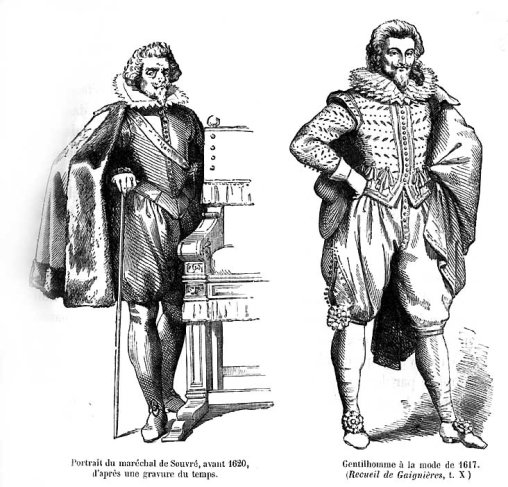 Baroko - Doba Ludvíka XIV
Muži
Ženy
Kabátek ( předchúdce saka)
Vesta
Košile
Jebot, fiží
Culotte - zúžené kalhoty
Podvazky
Paruka
šněrovačka
široká sukně
Živůtek vyztužen kosticemi
Negližé
Kratší rukávy
Vějíř
Měštanky
zástěra
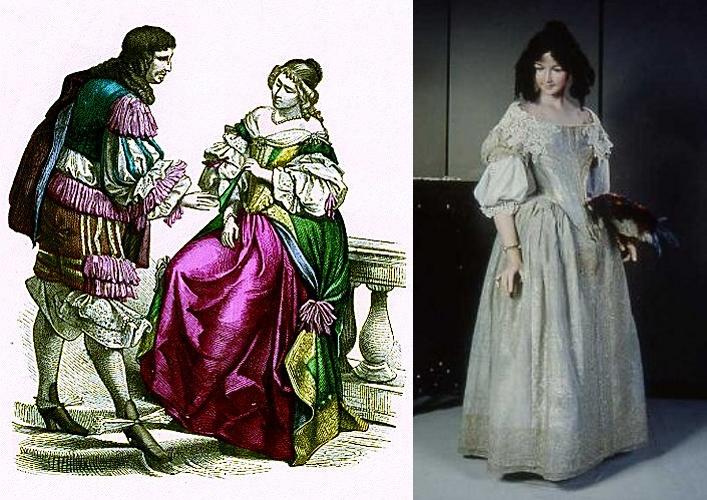 Rokoko
Muži
Ženy
Košile
Vesta
Kabátec
Kalhoty pouze ke kolenům – culotte
Punčochy
Nízké střevíce
paruky
Korzety a krinolína
Panier- konstrukce krinolíny
Bohatá galanterie
Hluboký živůtek
Složité dekorativní účesy - paruky
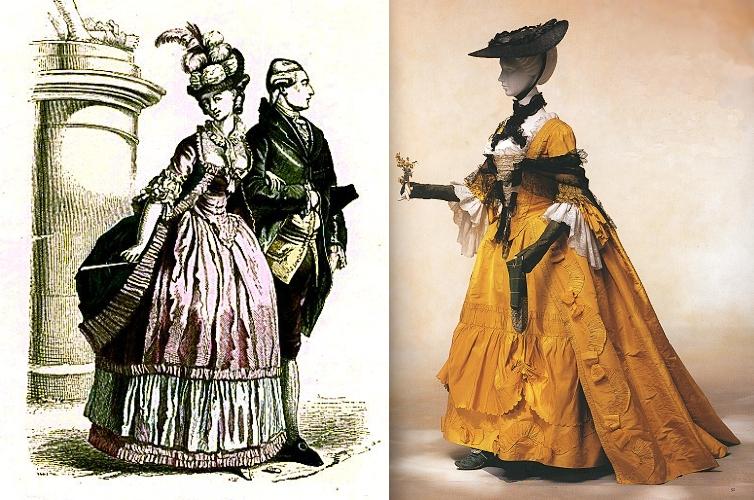 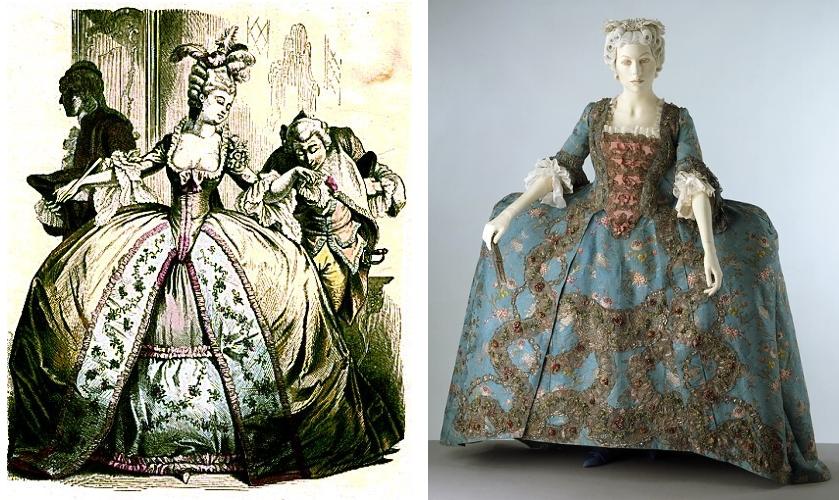 Romantismus
muži
ženy
Frakový kabát
Kalhoty – Pantalony
Vesta se šálovým límcem
Košile s vázankou
Zima
Kabát – redingot
Plášť – carrick, havelok (pláštěnka)
Čamara – kabát v Čechách
Silueta tvar písmene X
Korzety
Živůtek s odkrytými rameny
Nová ozdoba – medailon
Široké rukávy
Lokny a složité účesy
Kukaňový klobouk
Rukavice a rukávník
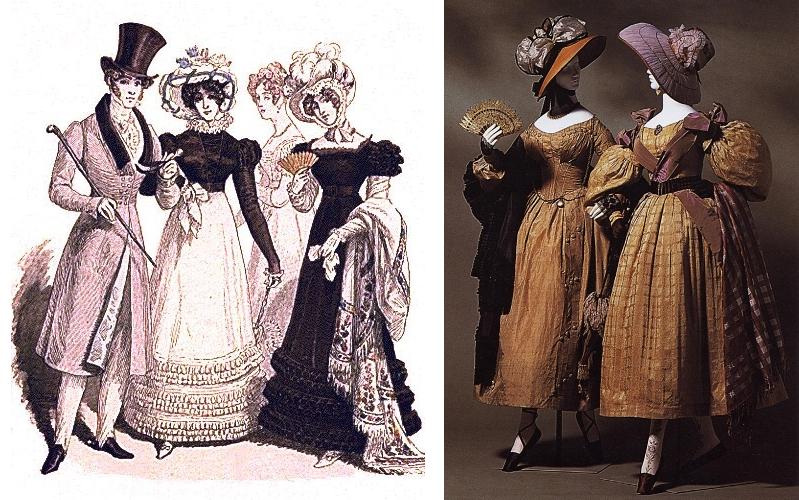 ,,Druhé‘‘ rokoko
Muži
Ženy
Frak, žaket
Smoking
Vycházkový kabát
buřinka
Krinolína, korzet
Dlouhé rukávy
Krátký kabátek
Pelarína
Turnýra – Honzík
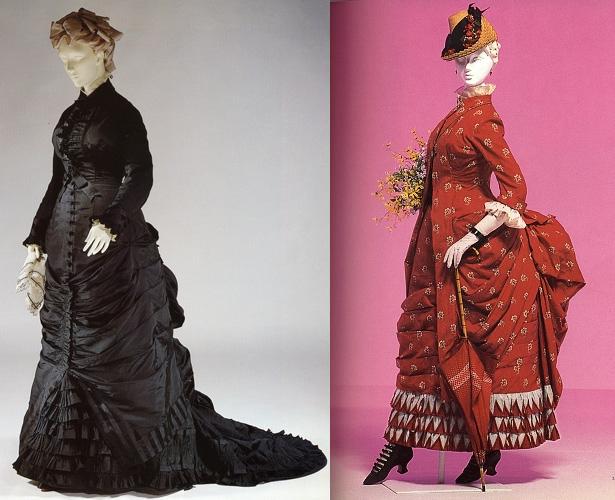 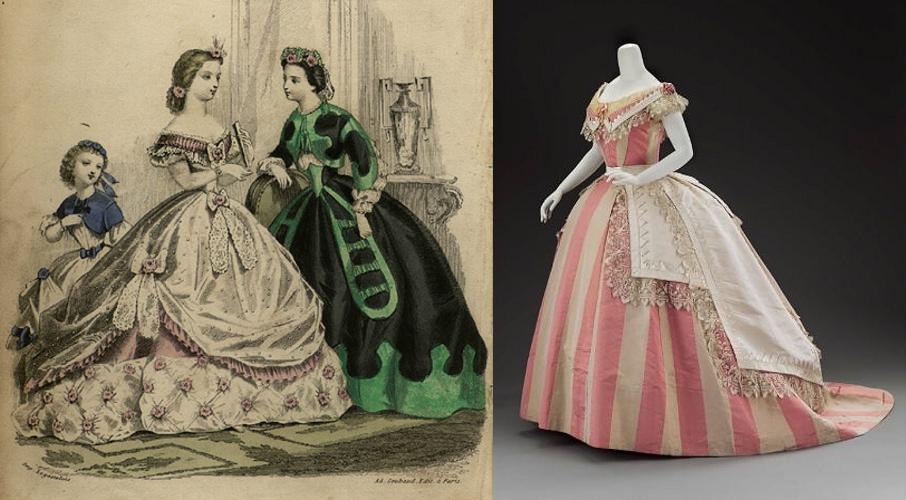 Secese
Oděv žen: Zjednodušení, přirozený tvar těla, uvolnění
Rozšířené rukávy, zvonová delší sukně, utažený pas, šněrovací boty
U důraz na křivky těla– štíhle esovité X
Hadí náramek
Vynález umělého hedvábí – 1884
Pastelové tóny a barvy (růže, lilie, fialky..)
Opak jednoduchosti u klobouků (květiny, ptačí křídla, závoje), ty se pak zmenšily kvůli rozvoji automobilismu
Reforma ženského oděvu – odstranění korzetu
Rozvoj sportu a cestování – kostým (sukně, kabátek; později přiléhavá sukně a kalhoty)
Oděv mužů: Oblek, smoking, frak
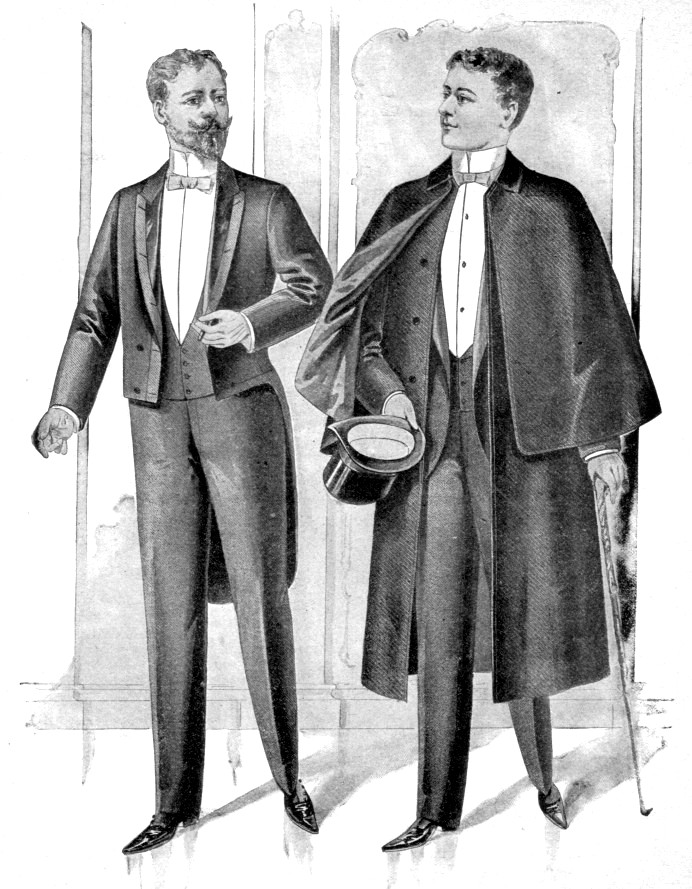 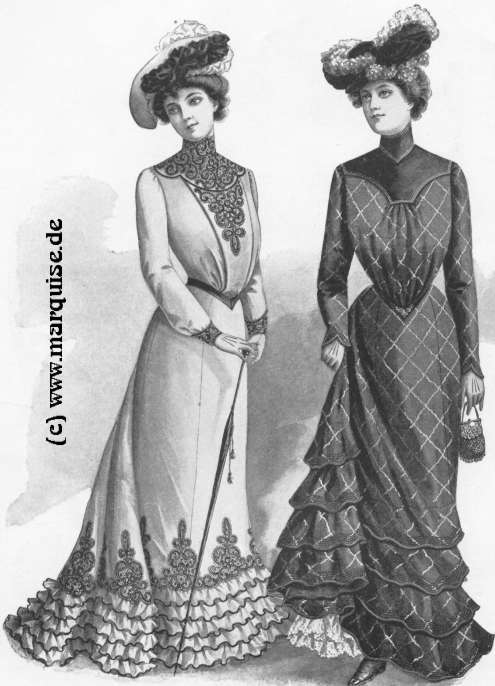 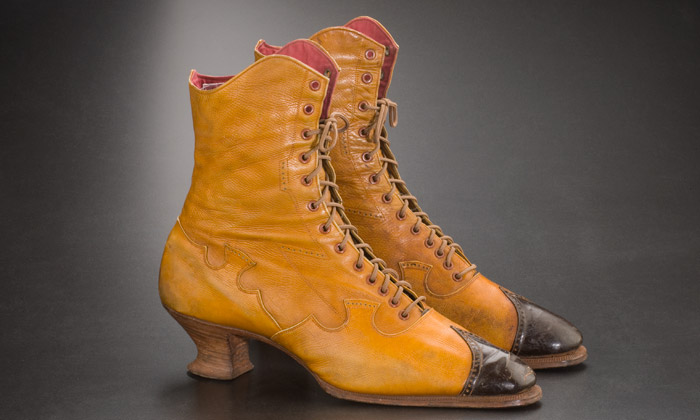 Období mezi světovými války
Období hledání modernosti, po 1. světové válce byla móda heslem a důležitým tématem
Emancipace žen v tomto období rychle mění jejich styl oblékání
Oproti secesi se šatník velice zredukoval (22 na 6 kusů)
Oděv žen: zkrácení sukní, punčochy, nejjednodušší šaty ‘‘tubová linie‘‘, později opět prodloužení, klobouk menší jednoduchý
Ideál ženy = vzor chlapce
Účes – ženy: prvně krátké, až nebylo co zkracovat, opět dlouhé, muži: krátce střižený, patka do strany nebo do čela
Oděv mužů: I nadále oblek, změna většinou jen v materiálu, mladší pohodlné košile, trenčkot, pulovr
Začátky filmu, tanců, objevení hrobky Tutanchámona
Coco Chanel – univerzální obepnuté černé šaty
Paříž jako módní centrum
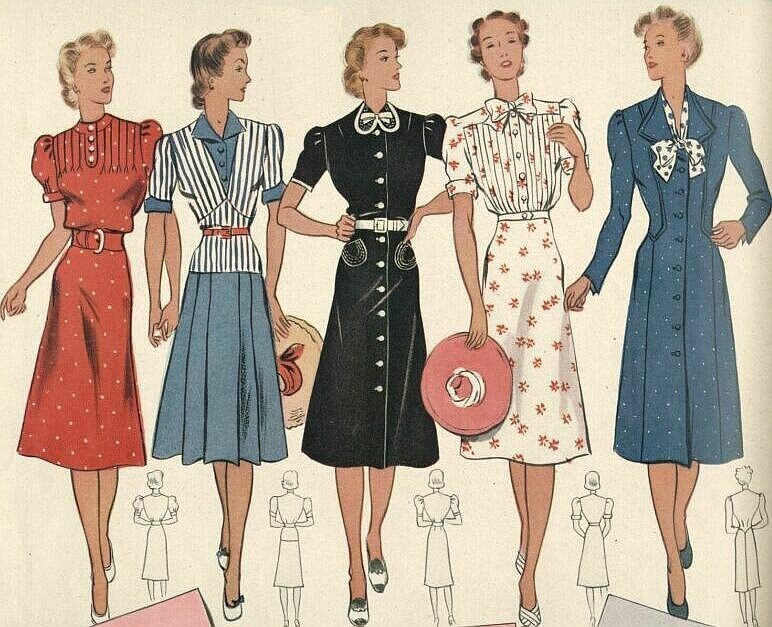 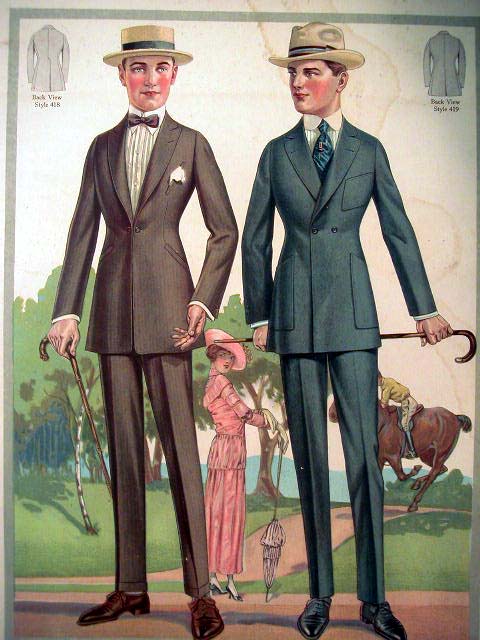 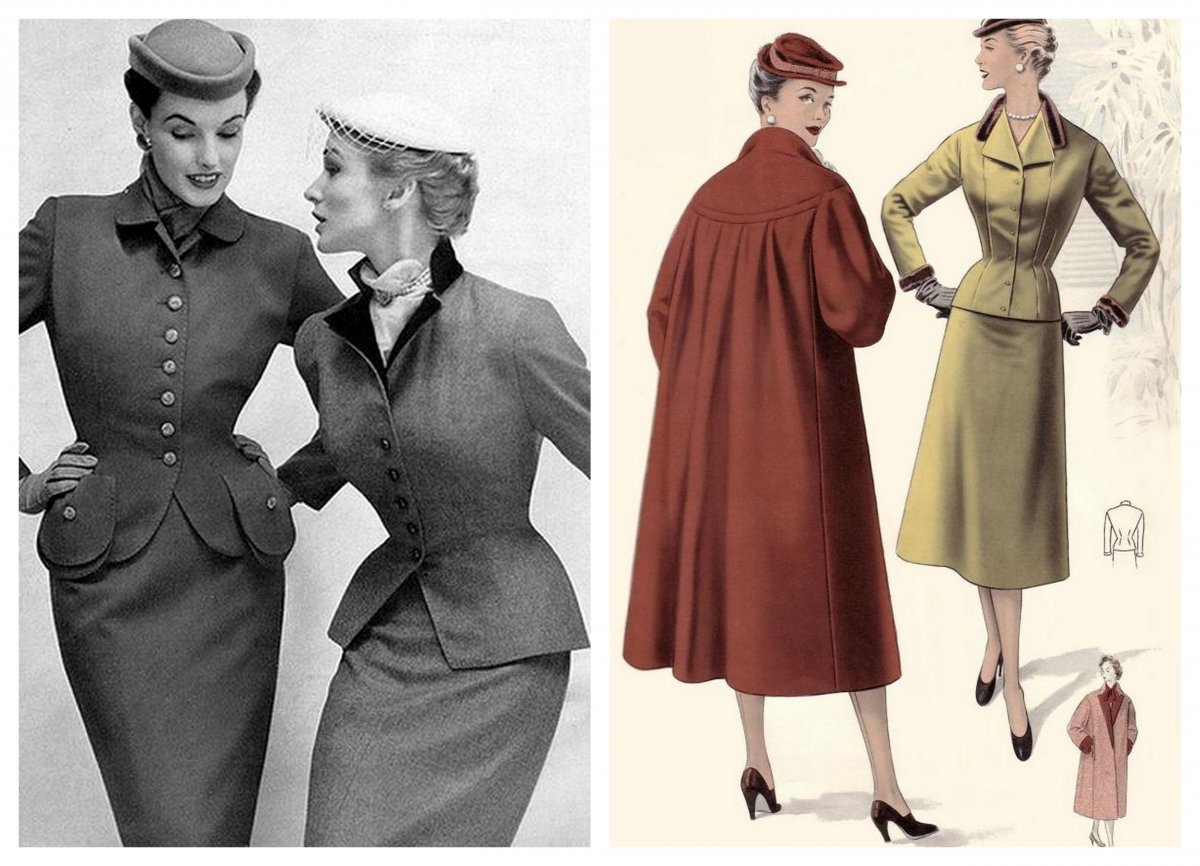 Móda v druhé polovině 20. století
Móda během 2. světové války (stagnace, opravy..)
Přesun centra módy do USA – objevení nylonu
Christian Dior dokázal po pár letech strhnout centrum módy opět do Evropy – New look = elegance, štíhlé lodičky na vyšším podpatku, klobouky, rukavičky
Důraz na siluety X, H, A
Poté Chanel Look – elegantní ženské kostýmky, sukně nad kolena, umělé perly, podpatky s tmavou špičkou
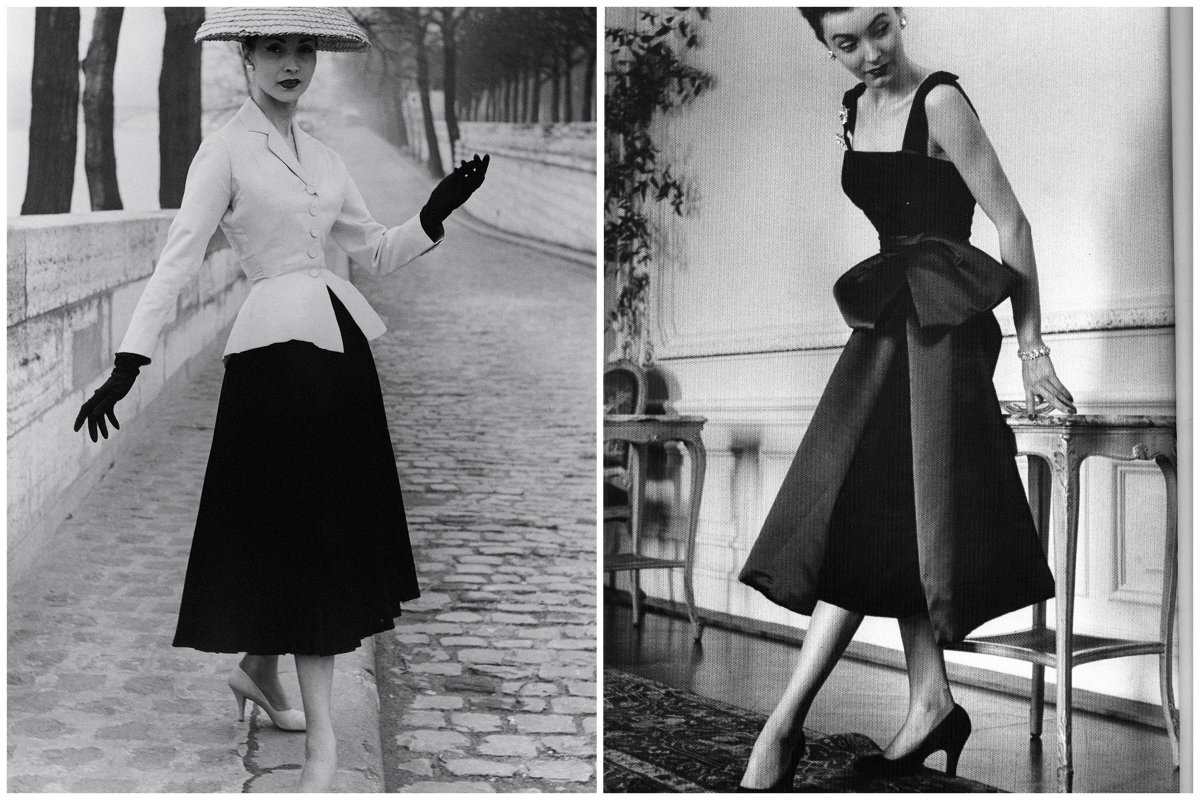 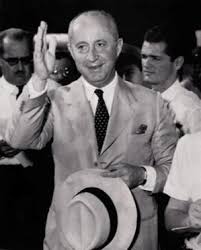 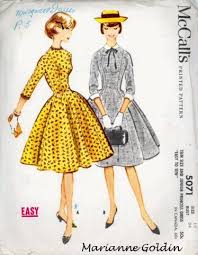 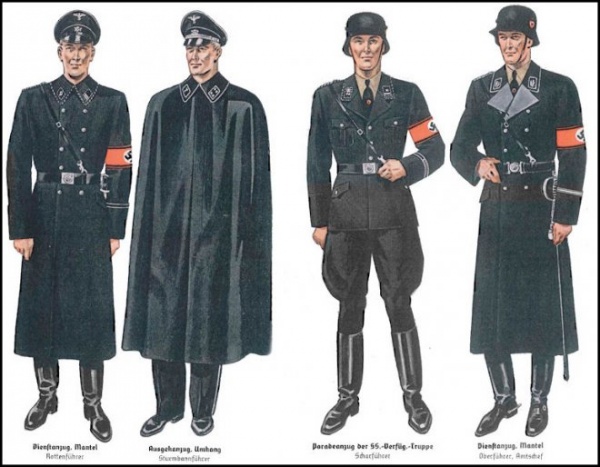 Teenagerové, rebelové atd.
Vykazování odporu vůči ‘‘bílým límečkům‘‘
Džíny – generační uniforma po celém světě
60. léta - móda, která vzniká na ulici (Beatles, Hippies, Elvis Presley, Bridgette Bardot…)
Bikini, minisukně, průhledné halenky
70. léta džíny nabírají na síle
Od 80. let – punk, disco, rap, metal, techno…
Napodobování celebrit 
Sportovní móda
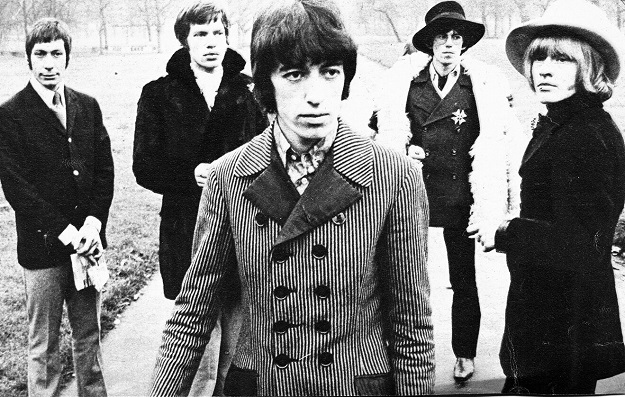 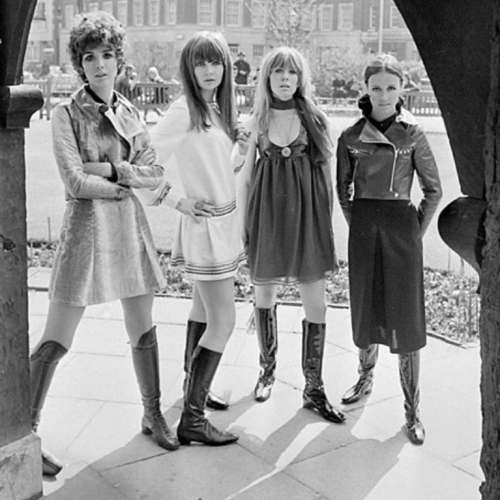 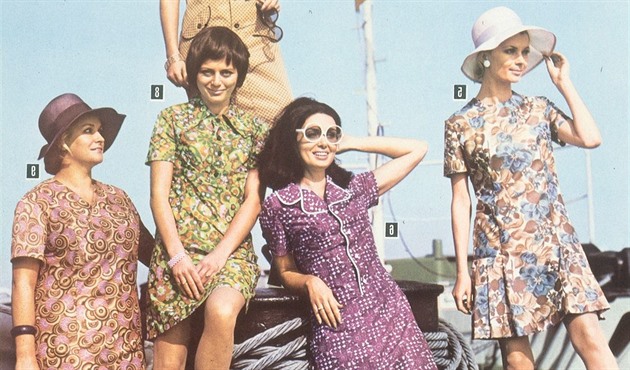 Video: https://www.youtube.com/embed/Xrp0zJZu0a4
Otázky k testu
1) Čím se začaly od románského období odlišovat vdané ženy od svobodných? 
a) délkou šatstva
b) pokrývkou hlavy
c) vrstvami ošacení

2) Čím se především rozpoznávalo postavení a povolání římských občanů? 
a) pokrývkou hlavy
b) délka pláště
c) barvou tuniky

3) Co je to ferroniere? 
a) páska přes čelo
b) hudební nástroj
c) košile s krátkým rukávem
Otázky k testu
1) Čím se začaly od románského období odlišovat vdané ženy od svobodných? 
a) délkou šatstva
b) pokrývkou hlavy
c) vrstvami ošacení

2) Čím se především rozpoznávalo postavení a povolání římských občanů? 
a) pokrývkou hlavy
b) délka pláště
c) barvou tuniky

3) Co je to ferroniere? 
a) páska přes čelo
b) hudební nástroj
c) košile s krátkým rukávem
Otázky k testu
4) Pro které období bylo typické takzvané Husí břicho? 
a) Renesance
b) Baroko
c) Rokoko

5) V jakém období se přestal nosit korzet? 
a) Secese
b) Baroko
c) Řím

6) Kde byl vynalezen Nylon?
a) Francie
b) USA
c) Německo
Otázky k testu
4) Pro které období bylo typické takzvané Husí břicho? 
a) Renesance
b) Baroko
c) Rokoko

5) V jakém období se přestal nosit korzet? 
a) Secese
b) Baroko
c) Řím

6) Kde byl vynalezen Nylon?
a) Francie
b) USA
c) Německo